Социально-ориентированный проект«СЕРЕБРЯНЫЕ ПРАКТИКУМЫ»инициатор проекта:  Удачина Татьяна Витальевна,советник директора по воспитанию МБОУ СОШ № 2  с кадетскими  классамиг. Великий Устюг ,  Вологодская область
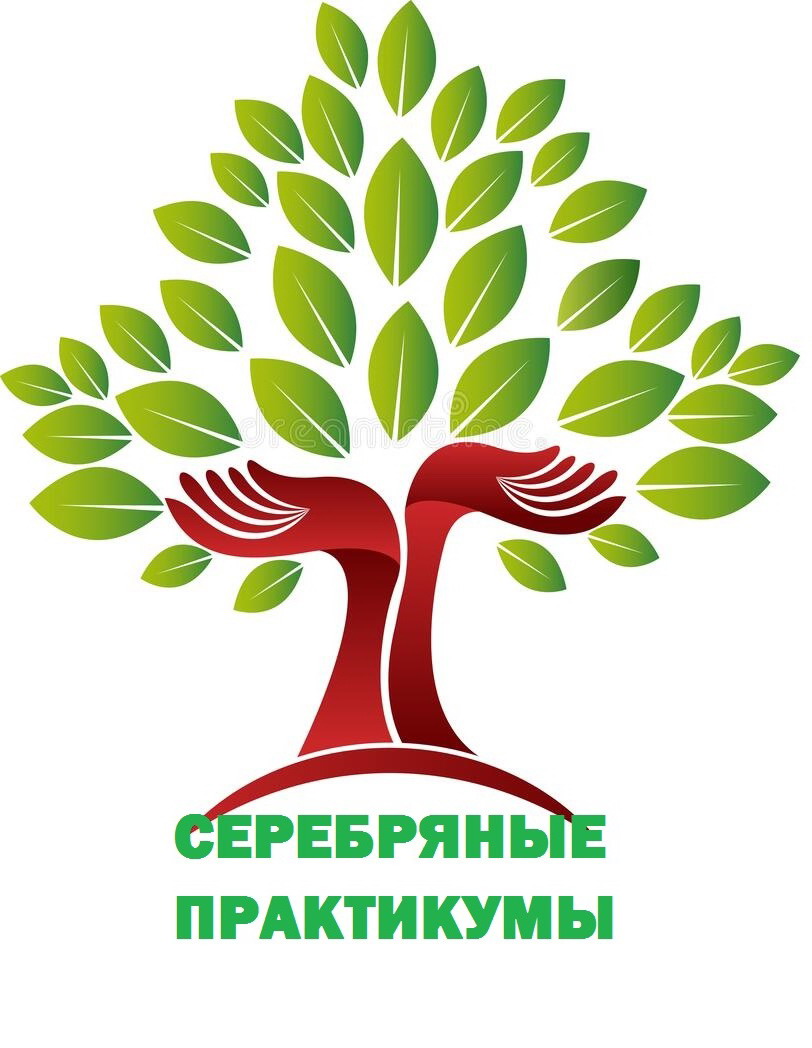 2021  г
.
Социальная значимость проекта «Серебряные практикумы»:
Привлечь «серебряных»  волонтеров  к профориентации молодежи в качестве наставников  -  одна из эффективных форм реализации и развития профессионального и творческого потенциала лиц старшего поколения.
В феврале 2021 года на встрече с лауреатами конкурса «Учитель года – 2020» В.В.Путин отметил: 
«Роль наставника в образовании и воспитании остается навсегда определяющей». 

По данным исследования, проводимого WordSkills Russia при поддержке Министерства просвещения России, более 70% школьников не знают, чем хотят заниматься в будущем. 
.
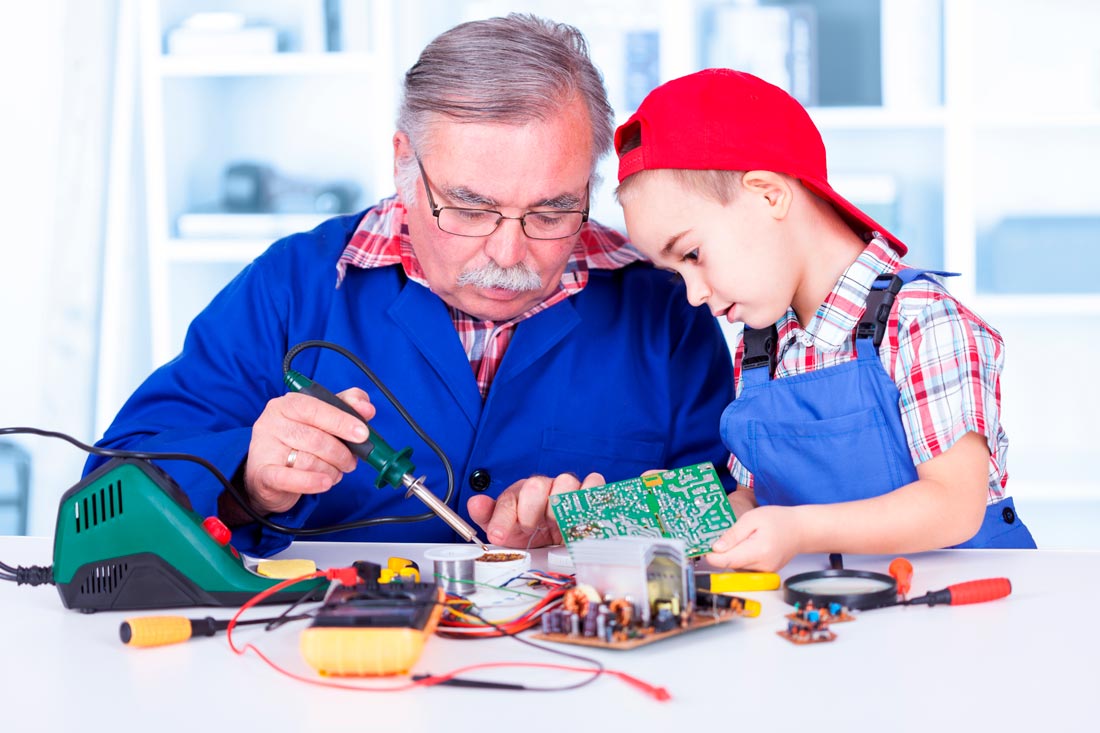 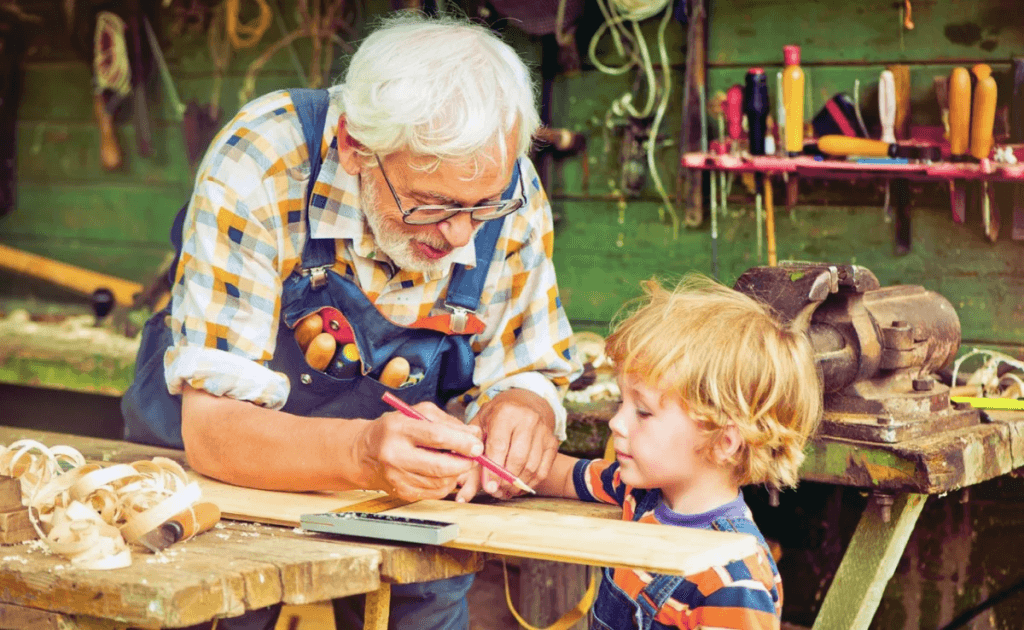 Цель социально - ориентированного проекта «Серебряные практикумы» :
Организация наставнической деятельности команды волонтеров «серебряного»  возраста и привлечение ветеранов труда
к школьной  профориентации обучающихся  5-11 классов 
в  МБОУ СОШ №2 с кадетскими классами, а также в других школах Великого Устюга и Вологодской области
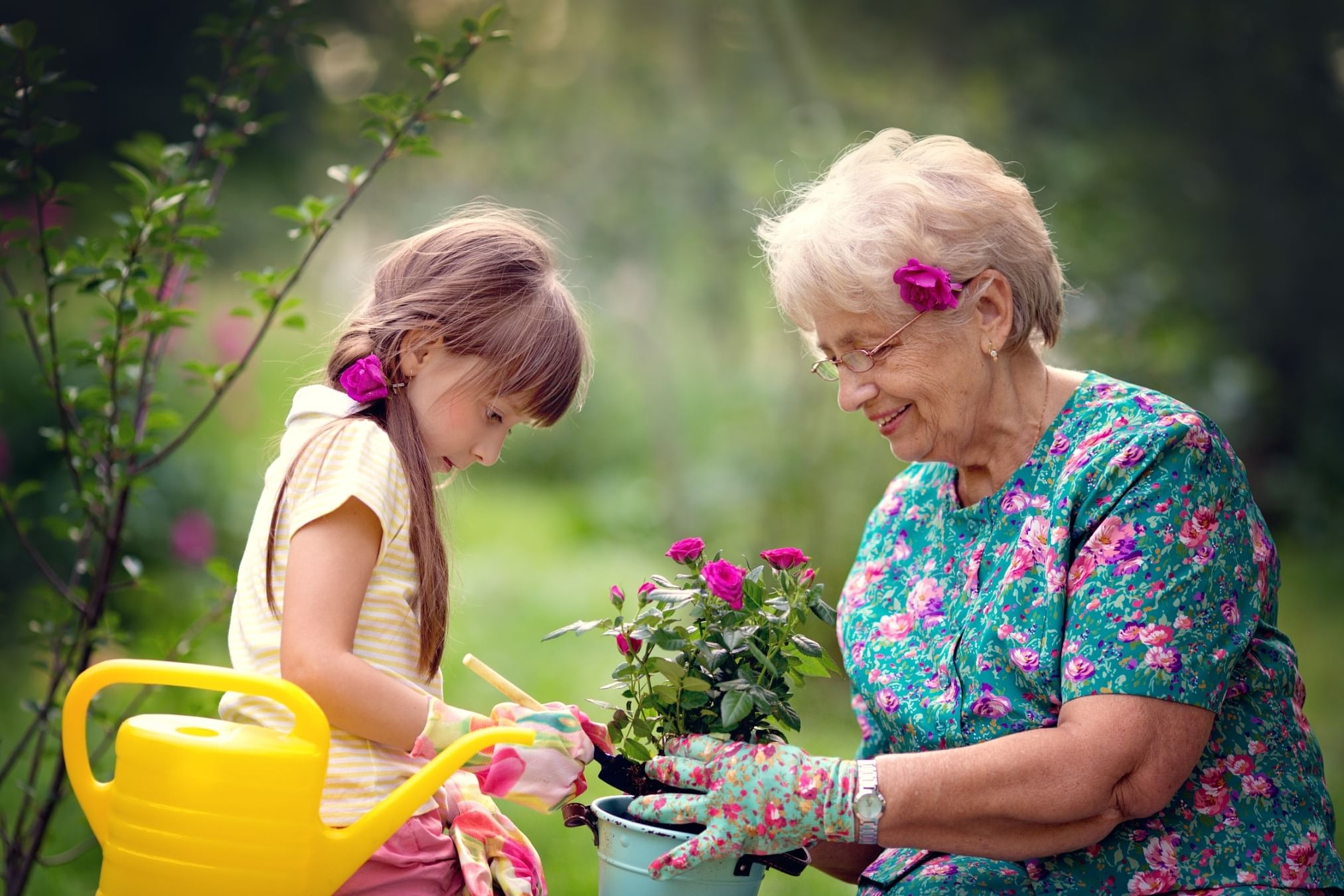 МБОУ СОШ №2 с кадетскими классами имеет опыт привлечения специалистов и профессионалов «серебряного возраста» к участию в профориентации школьников на добровольной основе
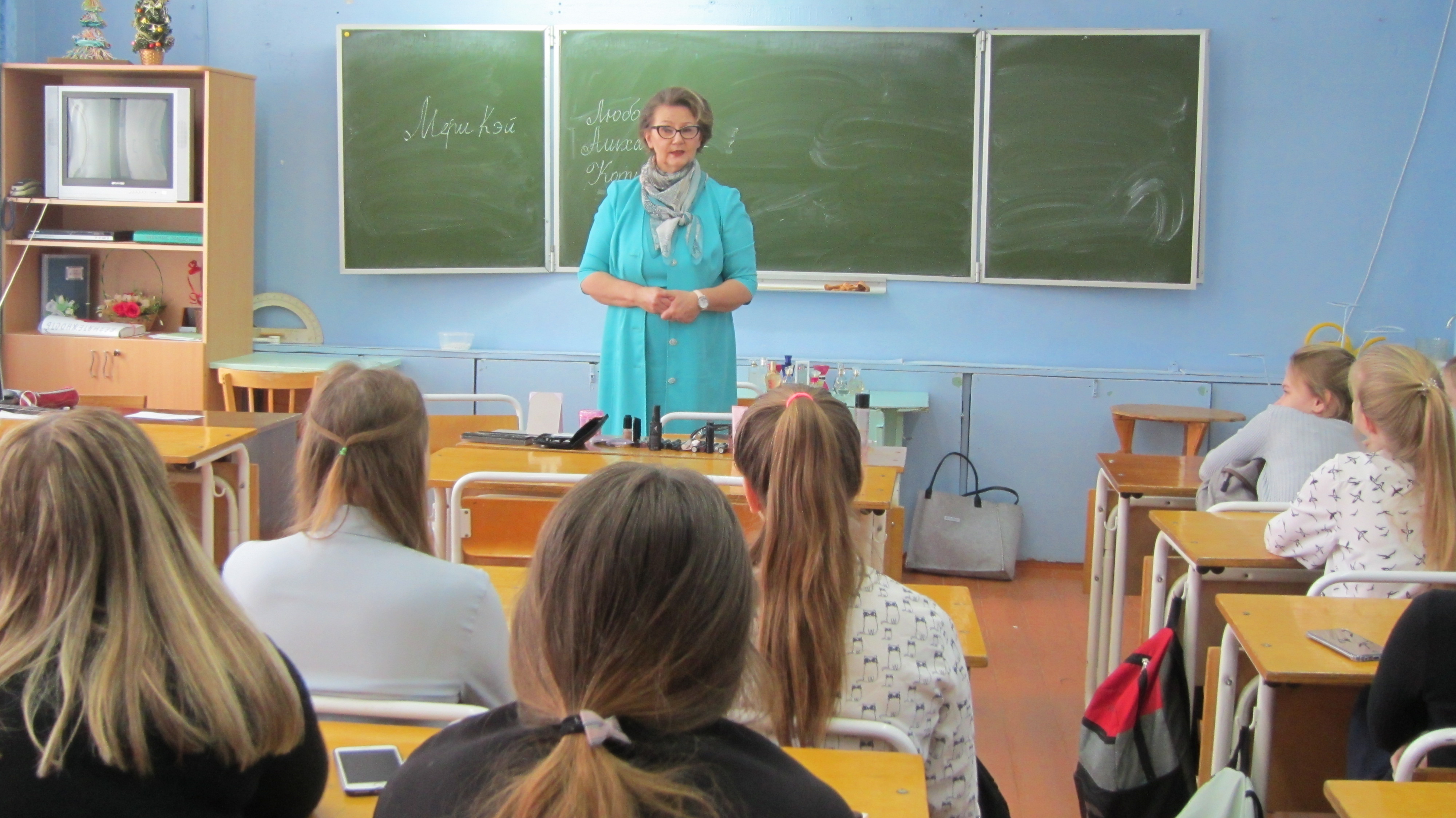 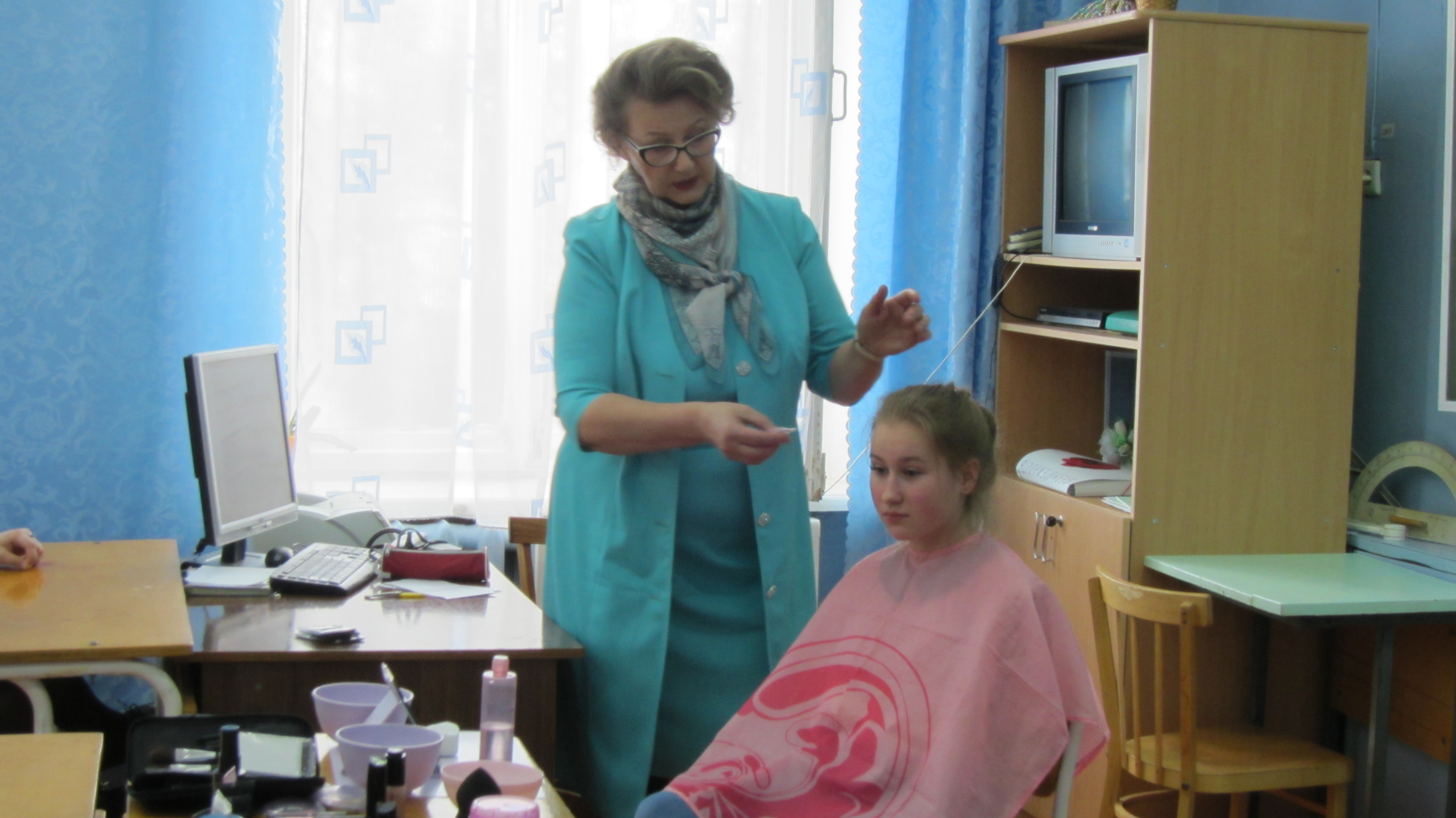 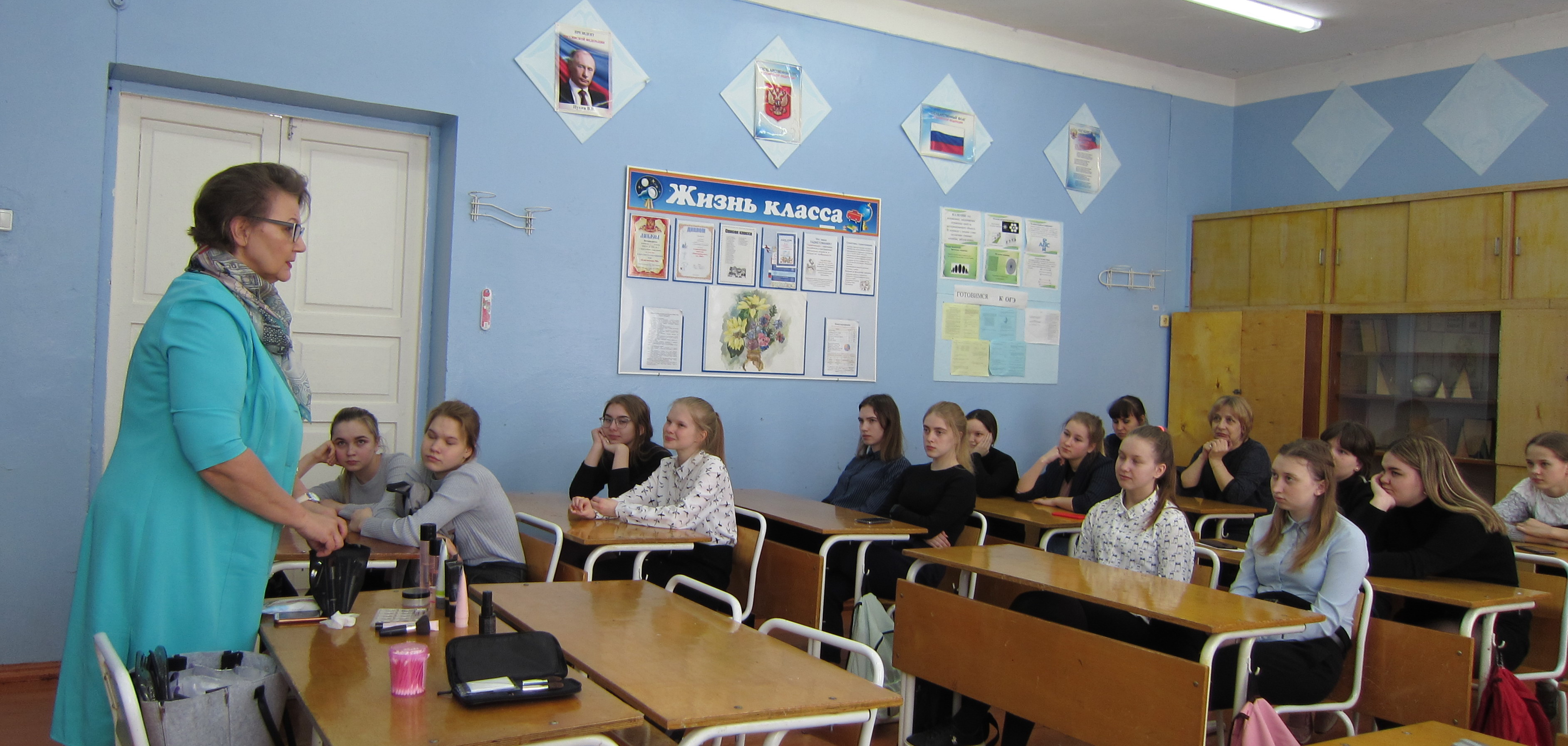 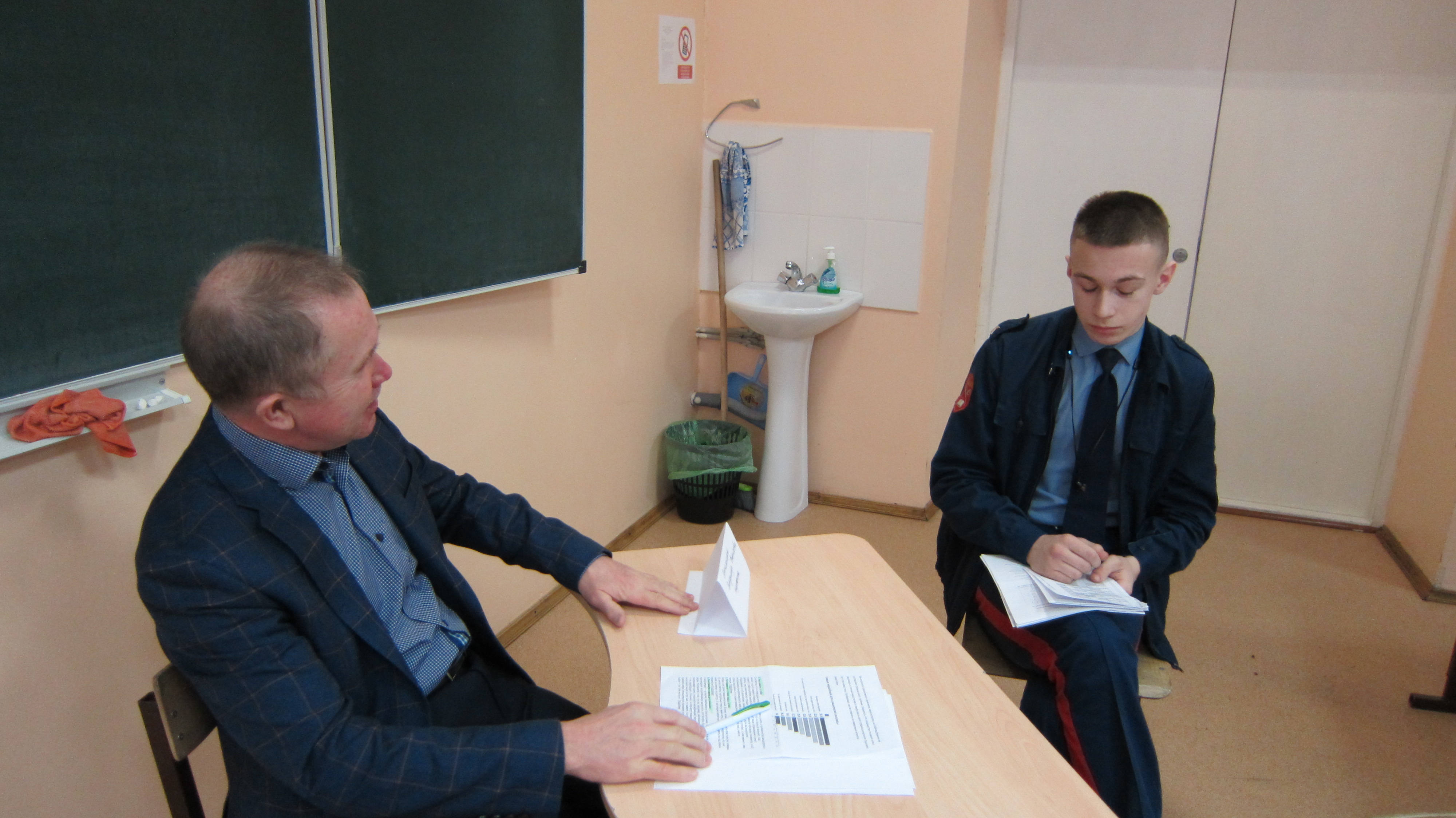 Ветераны труда делились с выпускниками – кадетами своим мастерством и опытом работы,  ставили  старшеклассникам управленческие задачи, давали полезные советы по построению карьеры
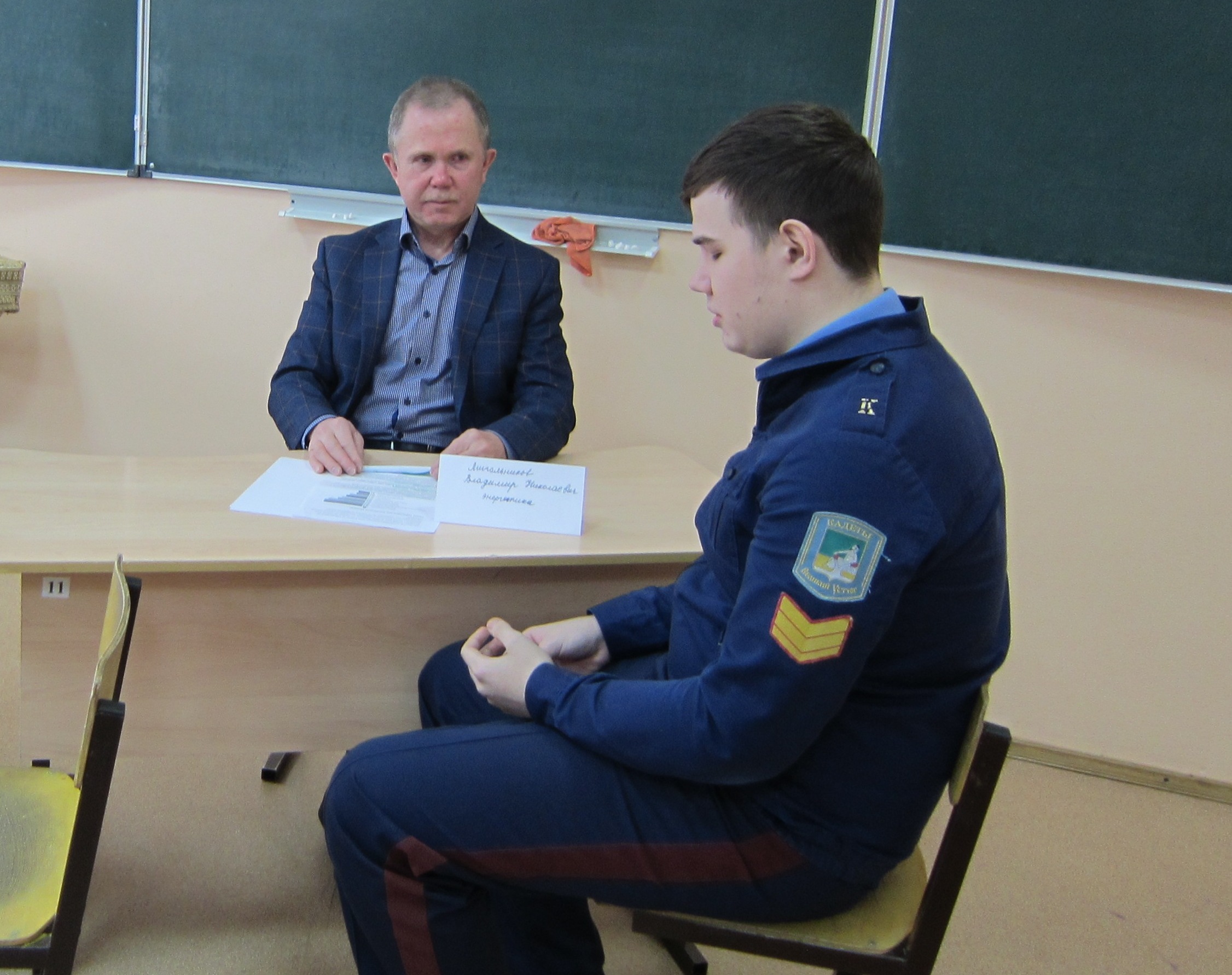 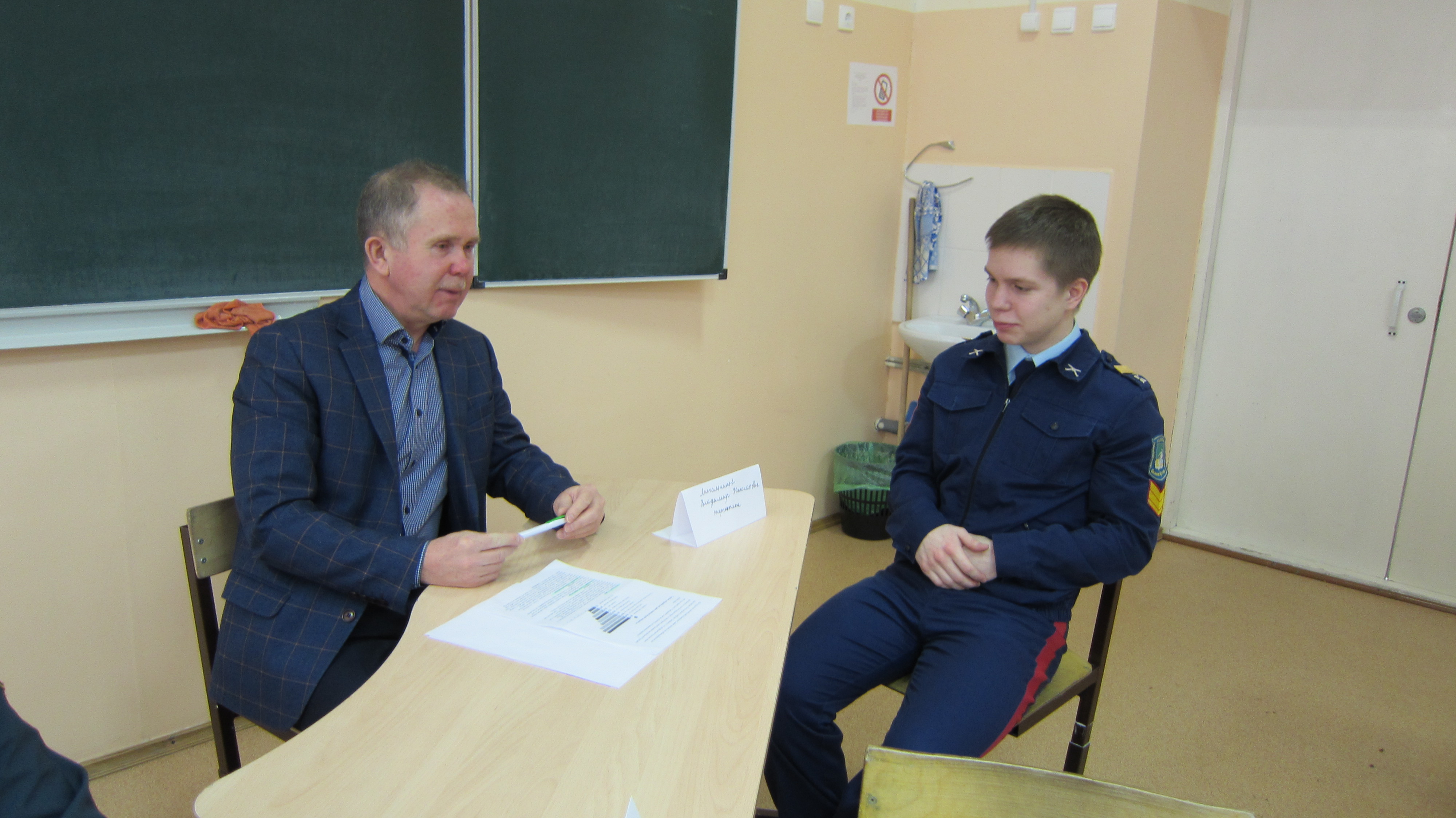 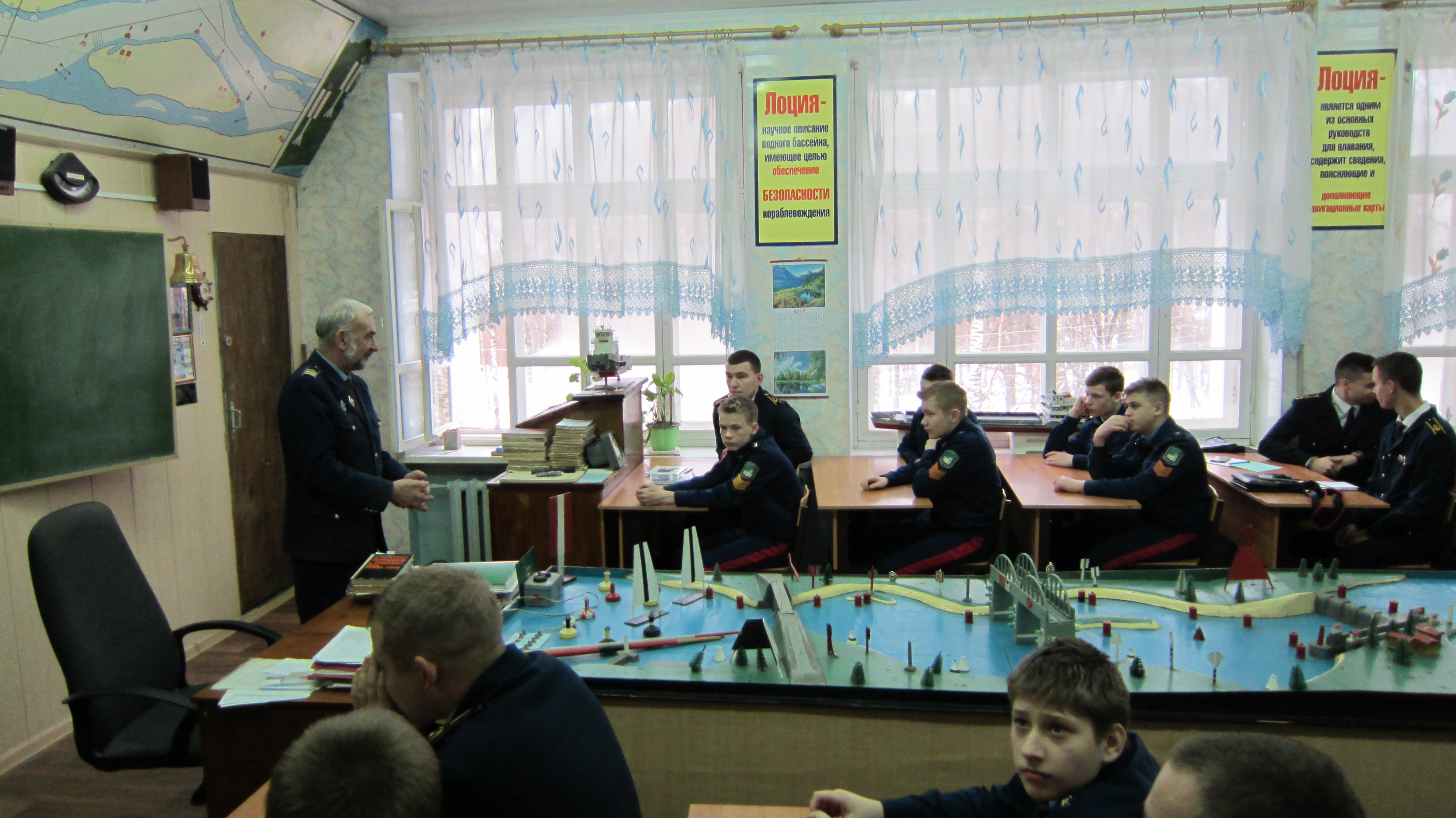 До начала  пандемии группы старшеклассники СОШ №2 с кадетскими классами посещали учебные заведения, предприятия и учреждения,  встречались с представителями разных специальностей. Наиболее яркие впечатления, по отзывам ребят, оставили  ветераны, которые рассказывали о своей профессии с большой любовью и уважением.
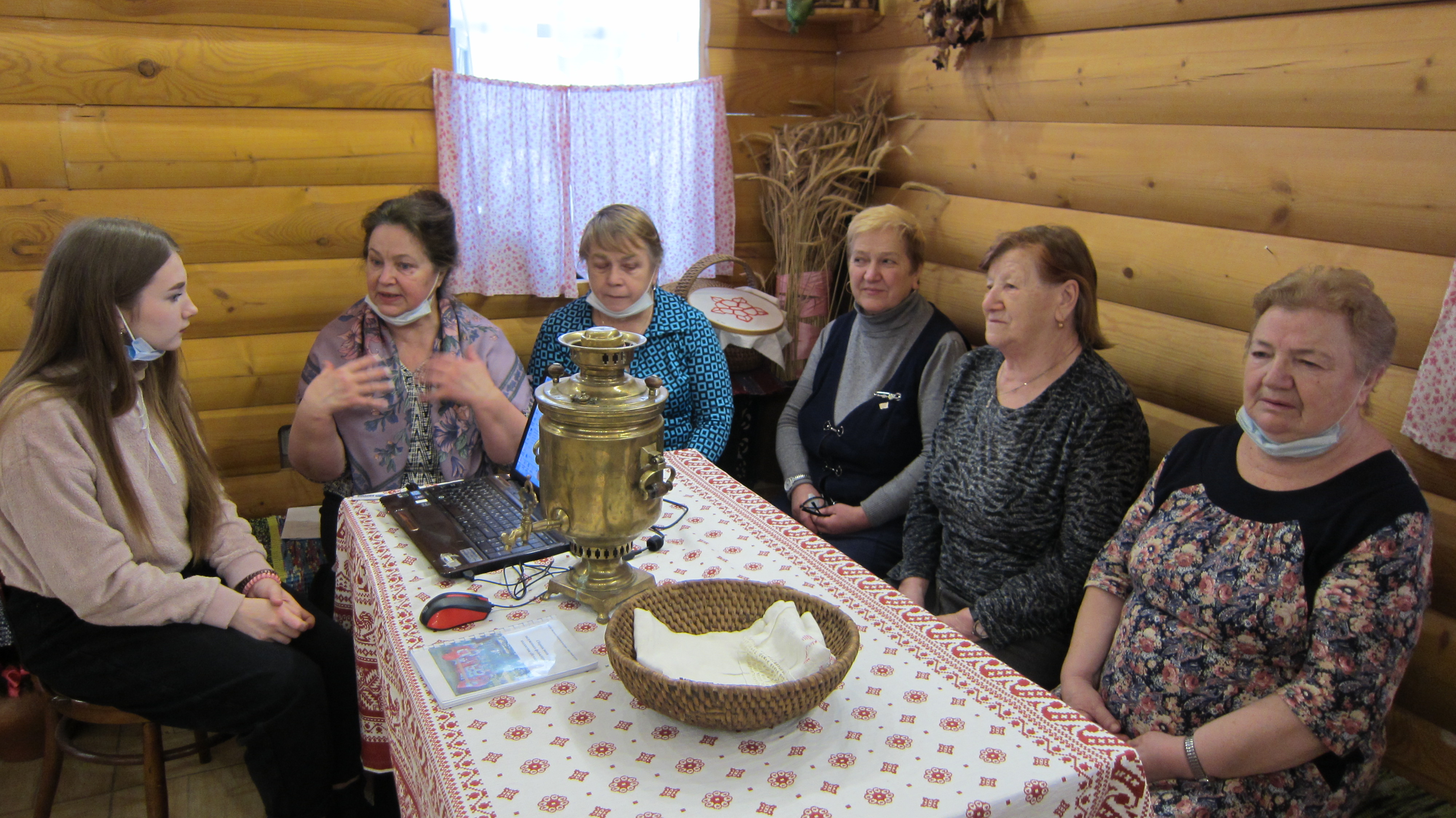 Мнение 
ребят дало 
идею 
создания 
проекта 
«Серебряные 
практикумы»
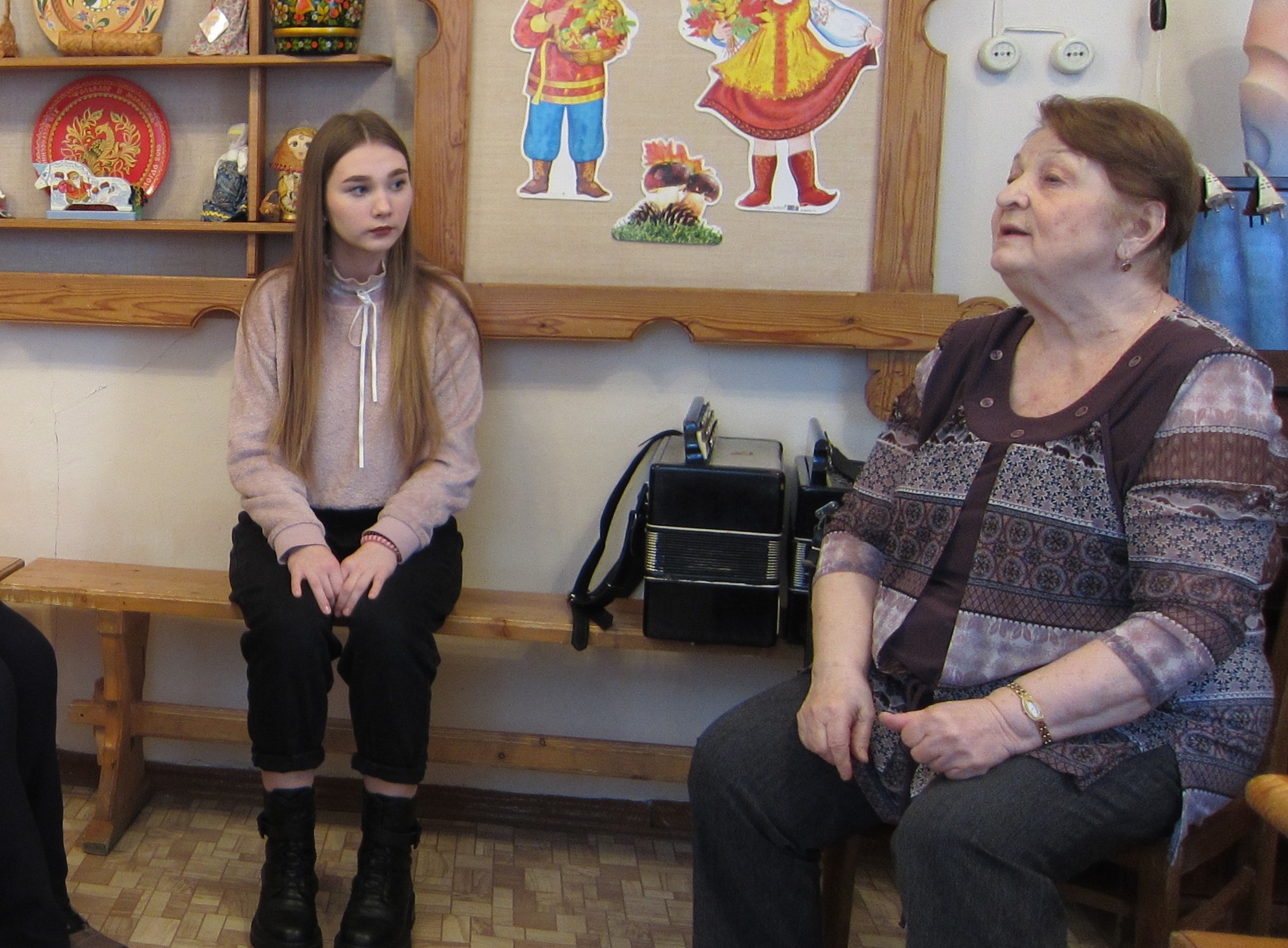 12 августа 2021 года в зале заседаний Великоустюгской районной администрации состоялось собрание актива Совета ветеранов
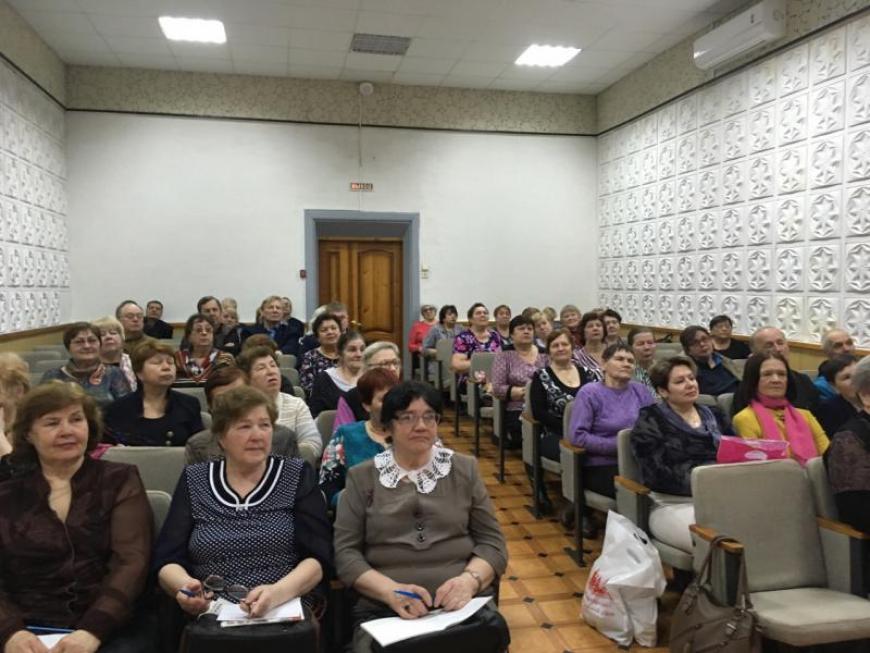 Инициатор проекта «Серебряные практикумы» Удачина Татьяна выступила с информацией и пригласила всех 
желающих пополнить ряды «серебряных» волонтеров, пройти обучение и  стать 
наставниками в профориентационной работе с молодежью.
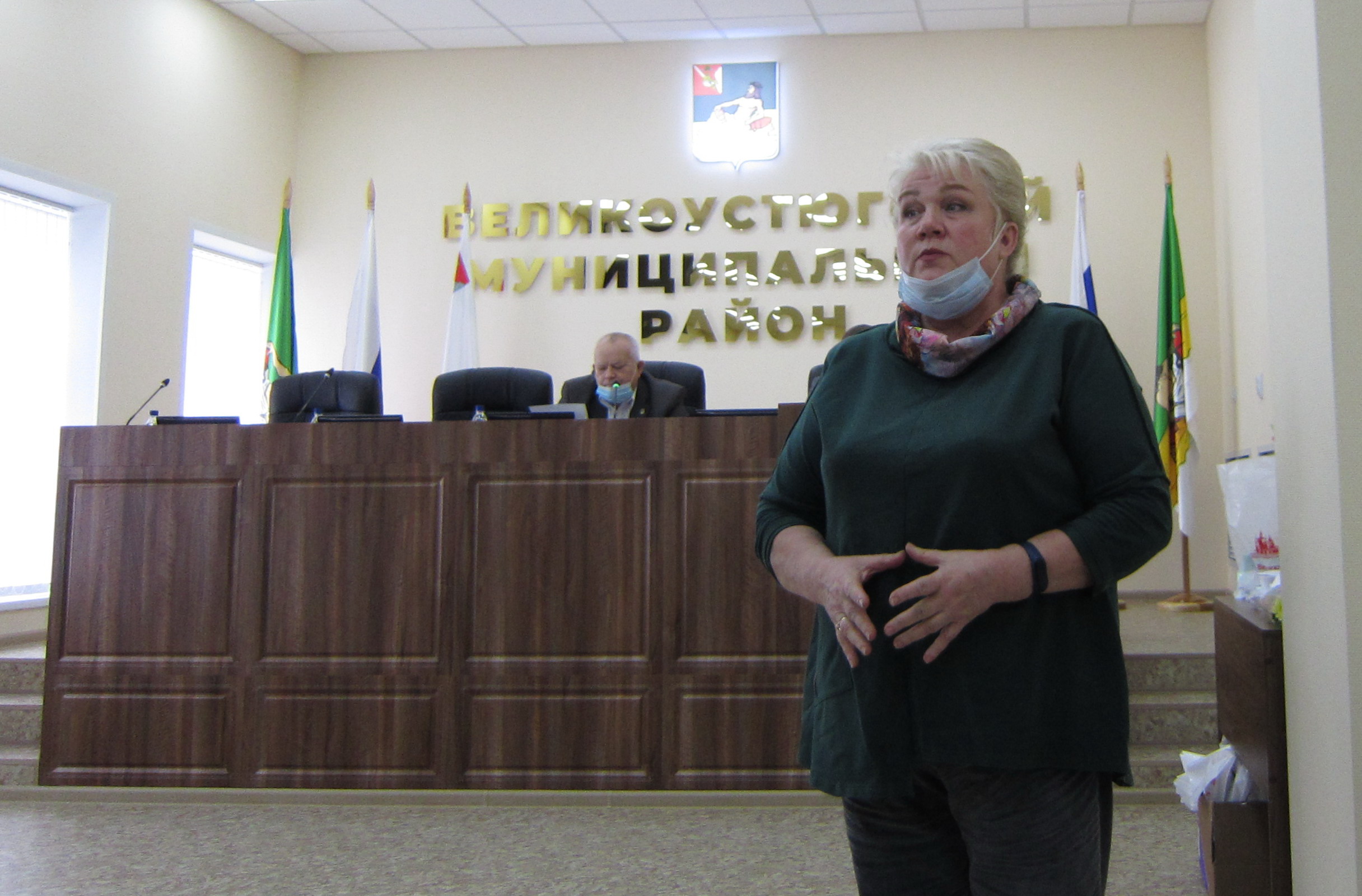 Проект «Серебряные практикумы» поддерживают:
Совет ветеранов Великоустюгского района
Глава Великоустюгского муниципального района
Комплексный центр социального обслуживания
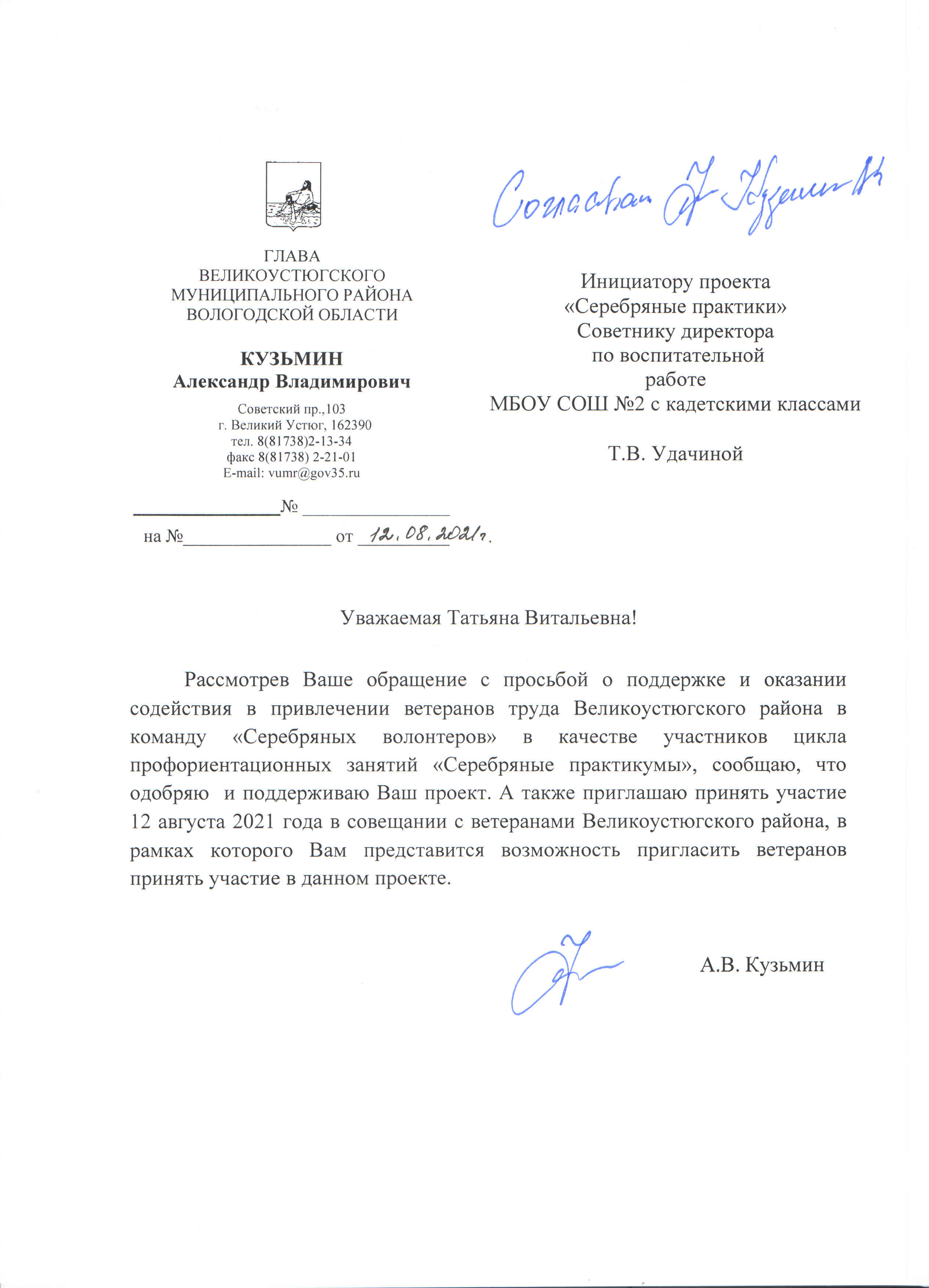 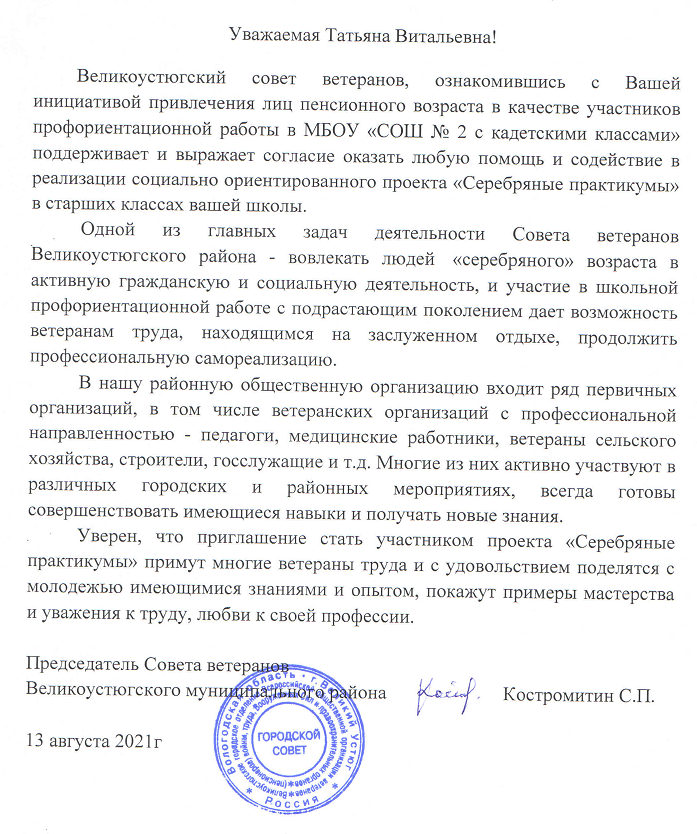 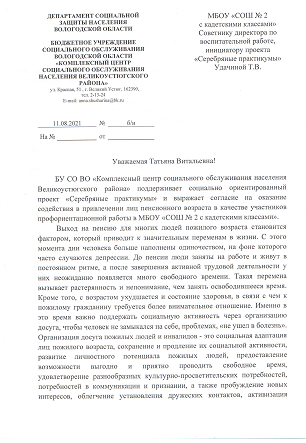 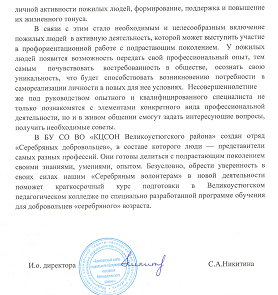 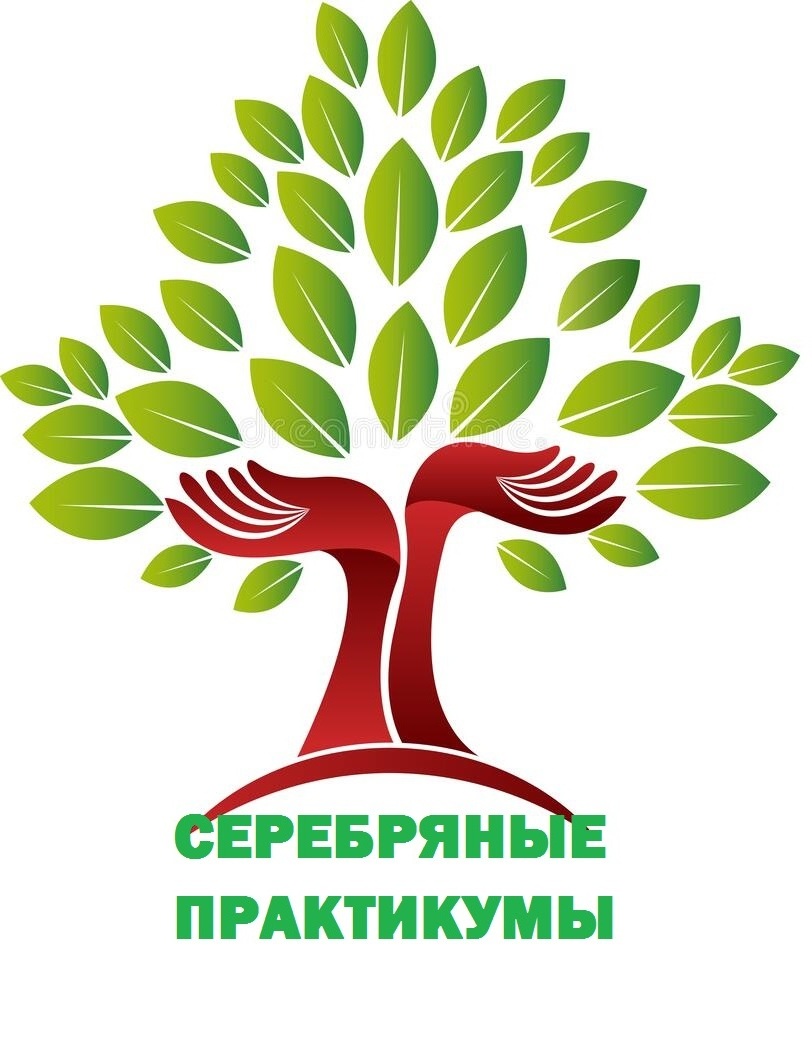 Наши контакты:Вологодская область, город Великий УстюгМБОУ СОШ №2 с кадетскими классами e-mail: prof-prientir@mail.ruтел. 89212319364Удачина Татьяна Витальевна
До скорой встречи!
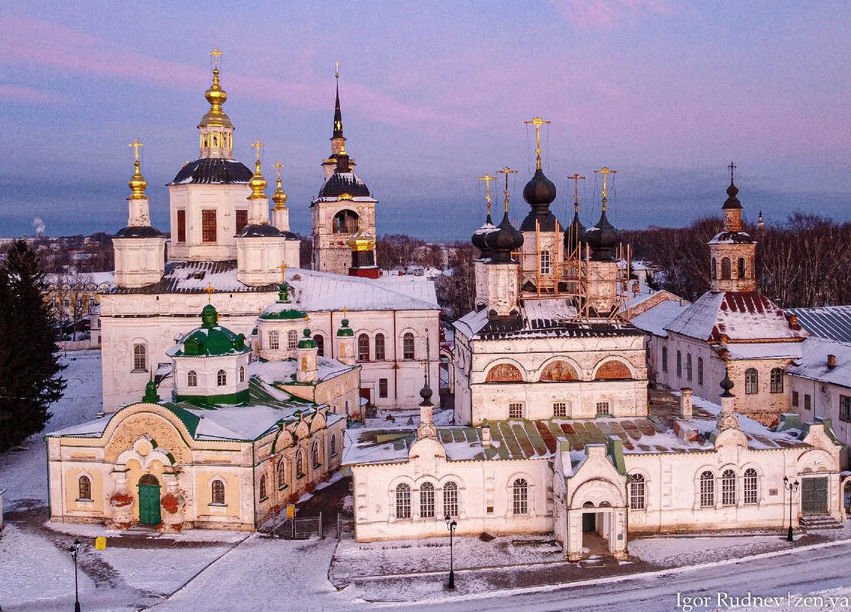 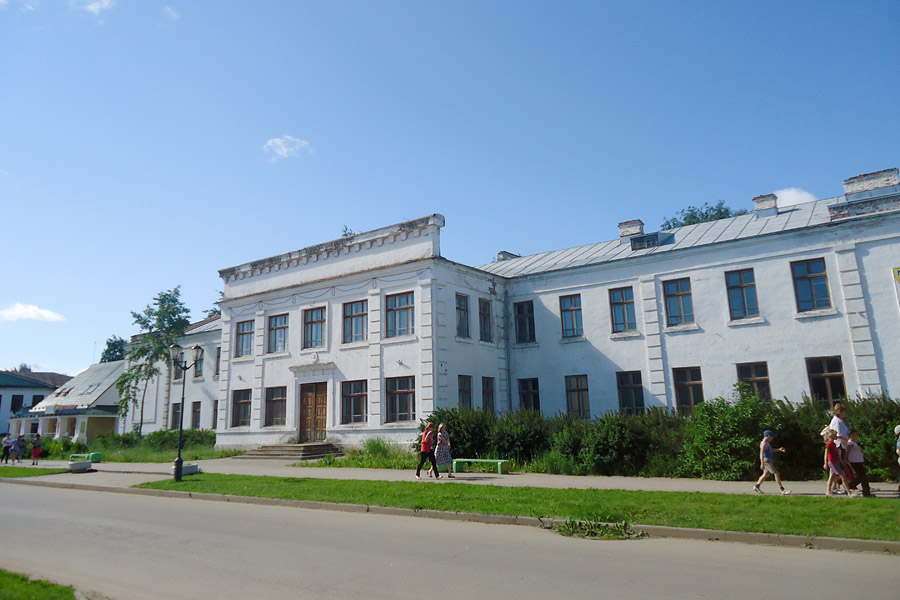 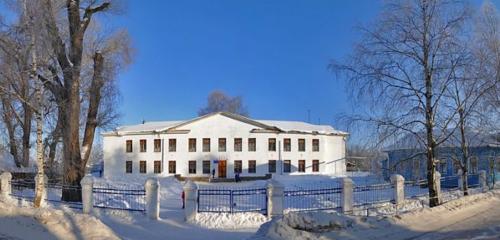